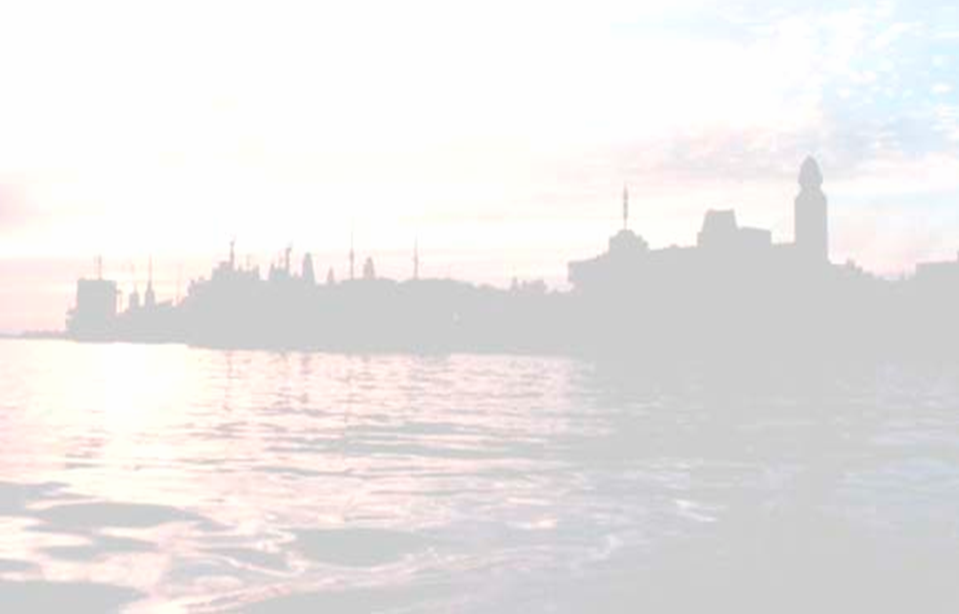 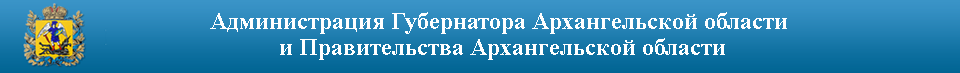 ДОКЛАДо финансировании в 2021 году мероприятий государственной программы Архангельской области«Обеспечение общественного порядка, профилактика преступности, коррупции, терроризма, экстремизма и незаконного потребления наркотических средств и психотропных веществ в Архангельской области       (2020 - 2025 годы)»утверждена постановлением Правительства Архангельской области от 11 октября 2013 года № 478-пп
Департамент специальных программ
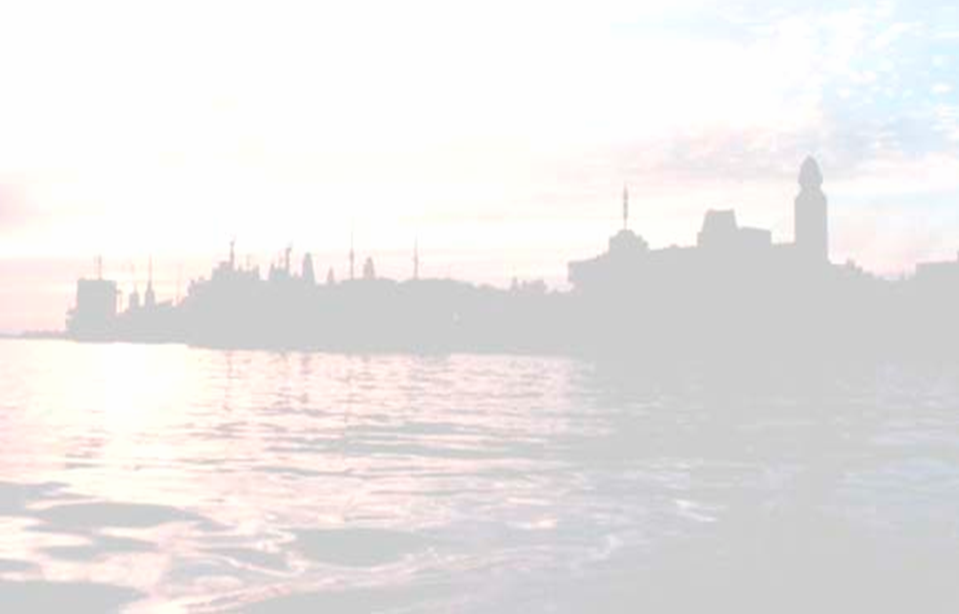 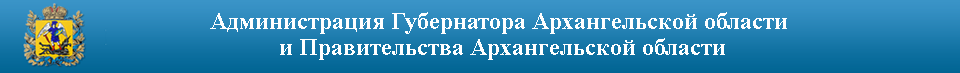 Основные направления реализации госпрограммы:  предупреждение и профилактика преступности и обеспечение общественного порядка;противодействие коррупции в Архангельской области;реализация государственной политики по профилактике терроризмаи экстремизма;реализация комплексных мер противодействия злоупотреблению наркотиками и их незаконному обороту.
Департамент специальных программ
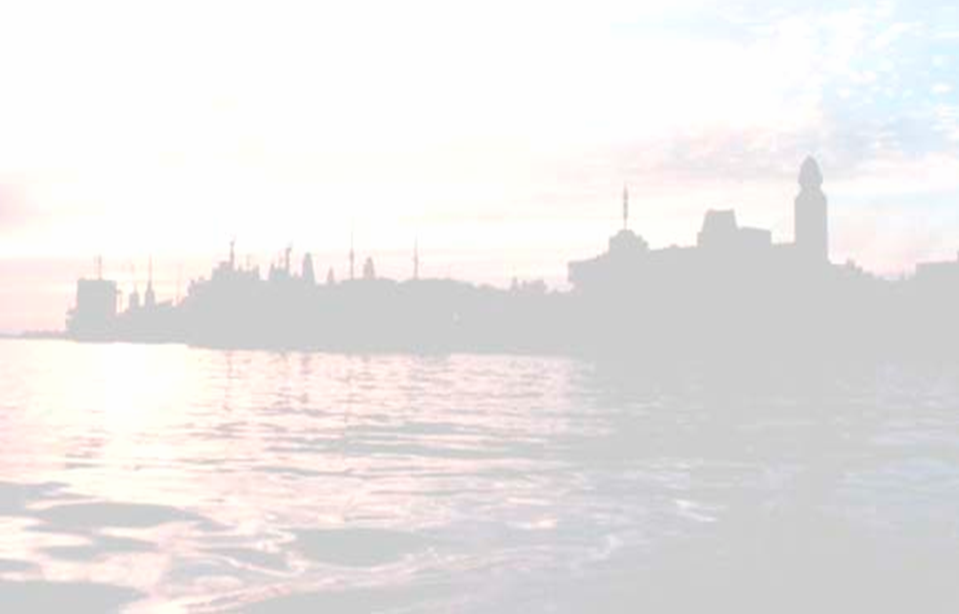 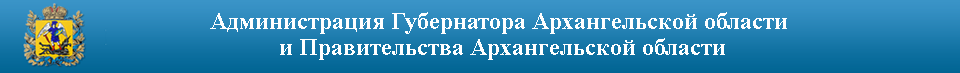 Ответственный исполнитель государственной программы -администрация Губернатора Архангельской области 
и Правительства Архангельской области.
министерство здравоохранения Архангельской области
министерство образования и науки Архангельской  области
министерство  связи и информационных технологий Архангельской  области
министерство природных ресурсов и лесопромышленного комплекса
министерство строительства 
и архитектуры Архангельской  области
Цель государственной программы: обеспечение правопорядка 
и повышение уровня безопасности граждан на территории Архангельской области.
Департамент специальных программ
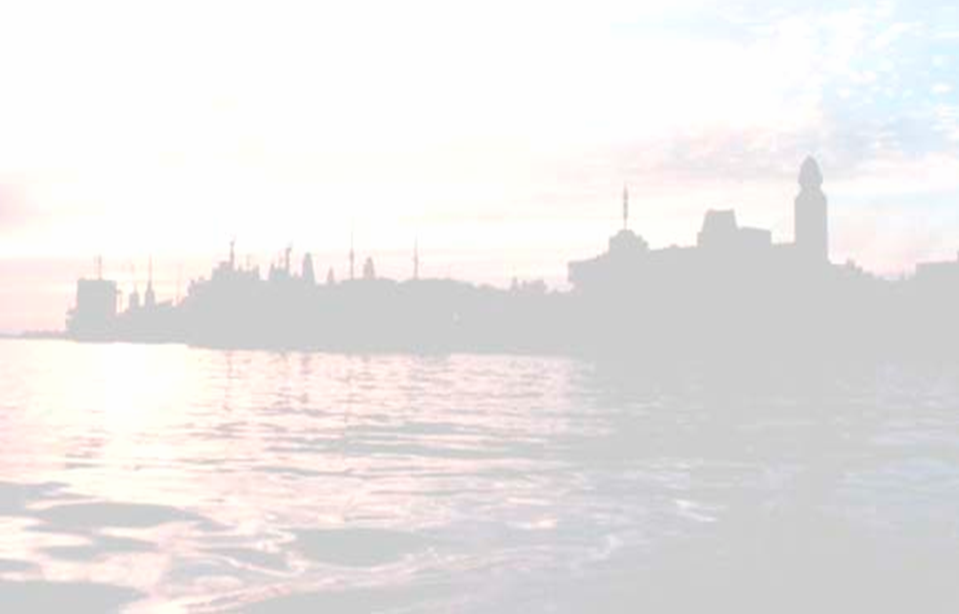 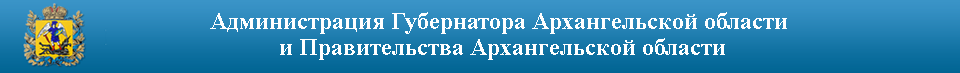 Подпрограмма № 1 «Профилактика незаконного потребления наркотических средств и психотропных веществ, реабилитация и ресоциализация потребителей наркотических средств и психотропных веществ»На реализацию 10 мероприятий подпрограммы № 1  в 2021 году предусмотрены финансовые средстваиз областного бюджета в размере 3330,5 тыс. рублей Цели подпрограммы: создание условий, способствующих сдерживанию роста незаконного потребления наркотических средств и психотропных веществ;развитие на территории Архангельской области системы комплексной реабилитации и ресоциализации потребителей наркотических средств и психотропных веществ.
Департамент специальных программ
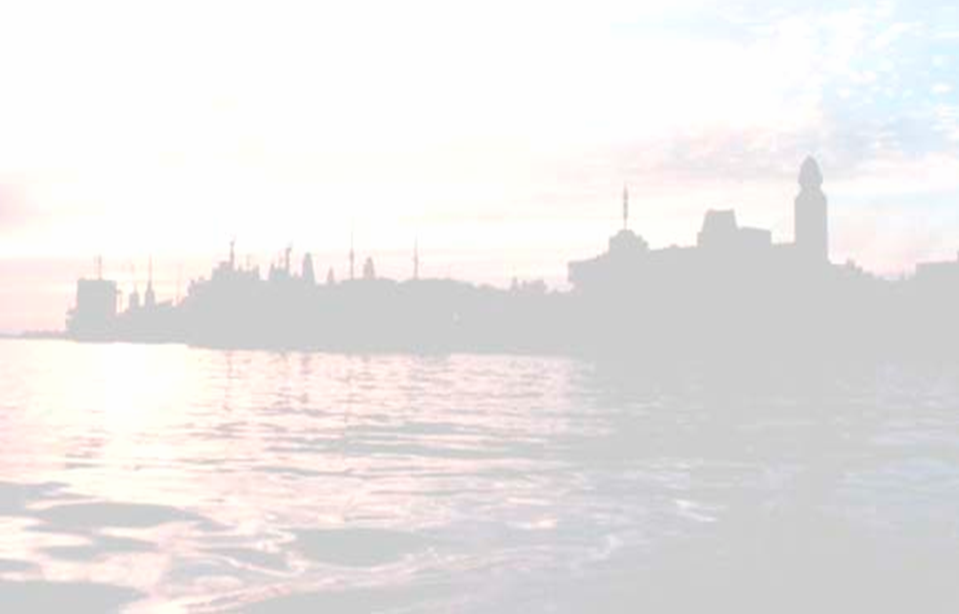 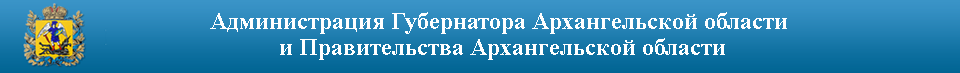 Подпрограмма № 2 «Профилактика преступлений и иных правонарушений в Архангельской области»На реализацию 13 мероприятий подпрограммы № 2в 2021 году предусмотрены финансовые средствав размере 126682,7 тыс. рублей из областного бюджета. Цели подпрограммы: снижение уровня преступности на территории Архангельской области и развитие системы профилактики правонарушений, направленной на активизацию борьбы с преступностью.
Департамент специальных программ
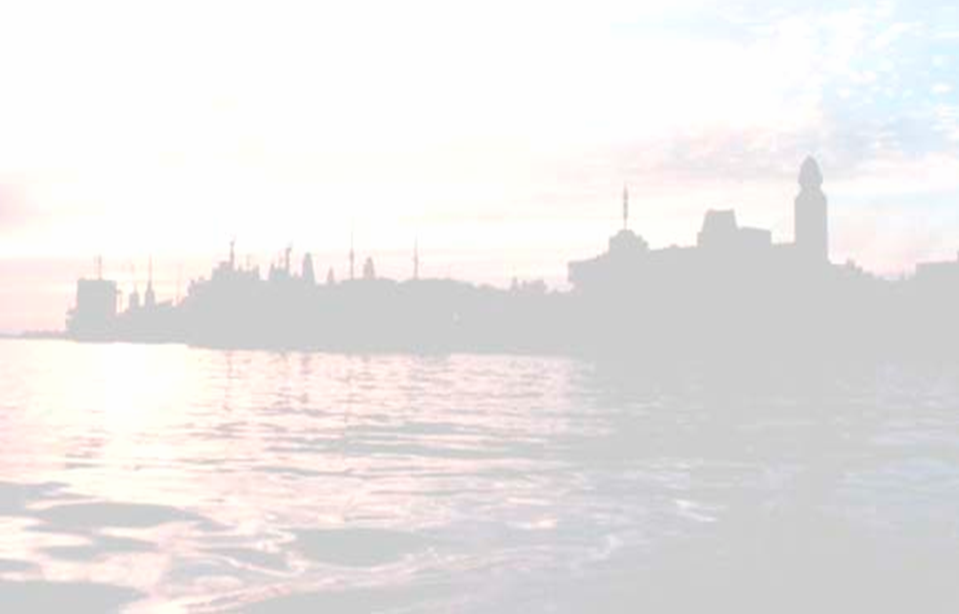 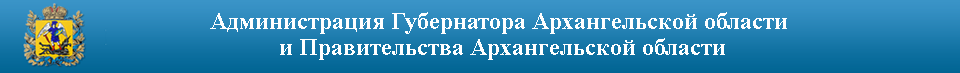 Подпрограмма № 4 «Профилактика экстремизма и терроризма в Архангельской области»  На реализацию 3 мероприятий подпрограммы № 4в 2021 году предусмотрены финансовые средствав размере 6901,8,7 тыс. рублей из областного бюджета. Цели подпрограммы: реализация государственной политики по профилактике терроризма и экстремизма, укрепление межнационального согласия, достижение взаимопонимания и взаимного уважения в вопросах межэтнического и межкультурного сотрудничества.
Департамент специальных программ
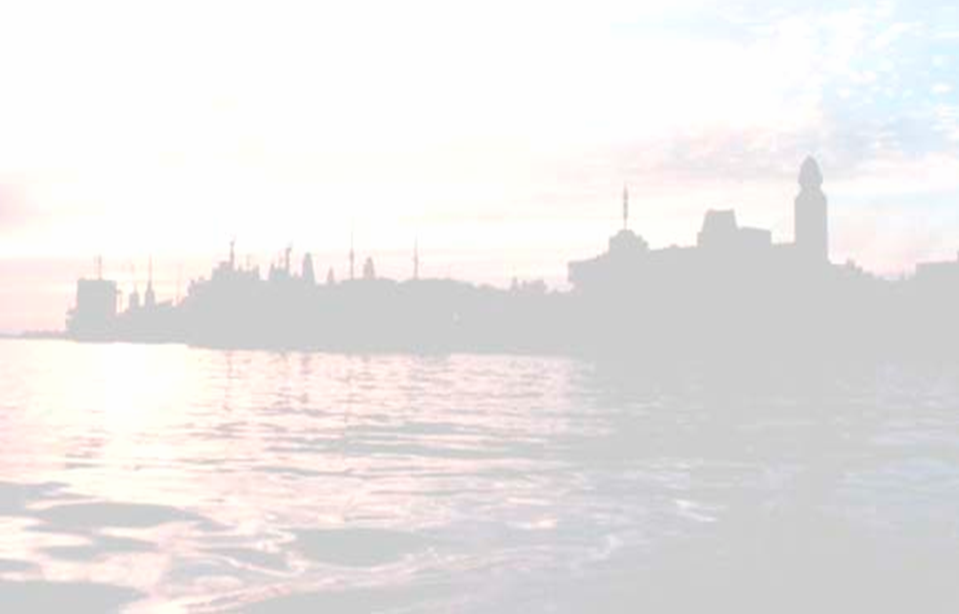 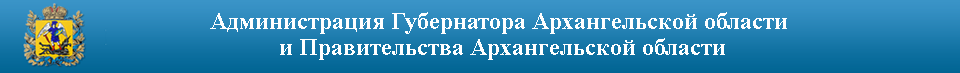 Подпрограмма № 5 «Противодействие коррупции в Архангельской области»На реализацию 4 мероприятий подпрограммы № 5в 2021 году предусмотрены финансовые средствав размере 550,0 тыс. рублей из областного бюджета. Цели подпрограммы: искоренение причин и условий, порождающих коррупцию в обществе, и формирование антикоррупционного общественного сознания и нетерпимости по отношению к коррупции.
Департамент специальных программ
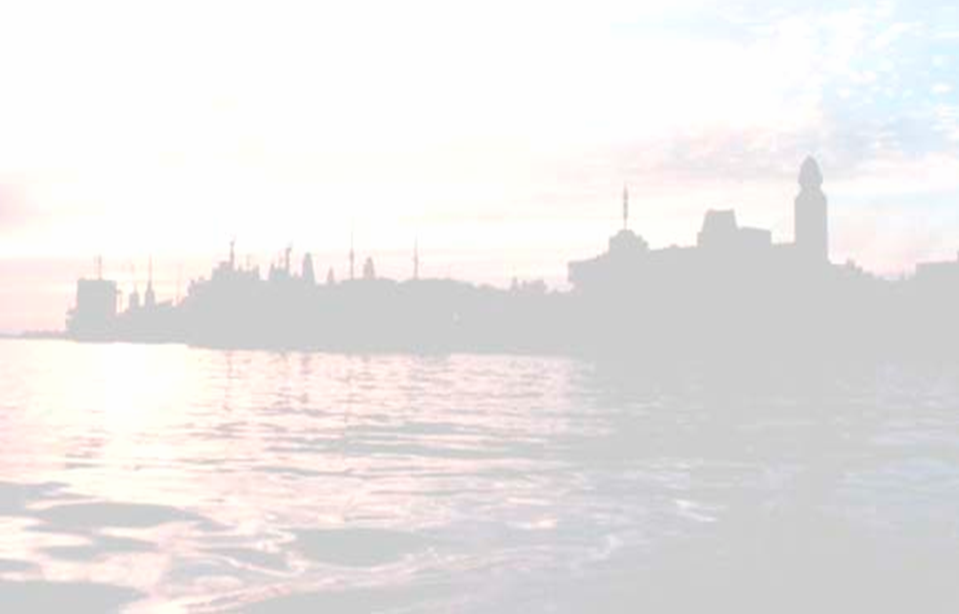 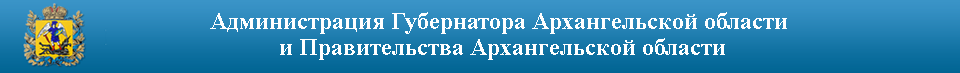 СПАСИБО 
ЗА ВНИМАНИЕ!
Департамент специальных программ